Figure 1. LncRNAs fall into one of three categories. ( A ) Long intervening non-coding RNAs (lincRNAs) are transcribed ...
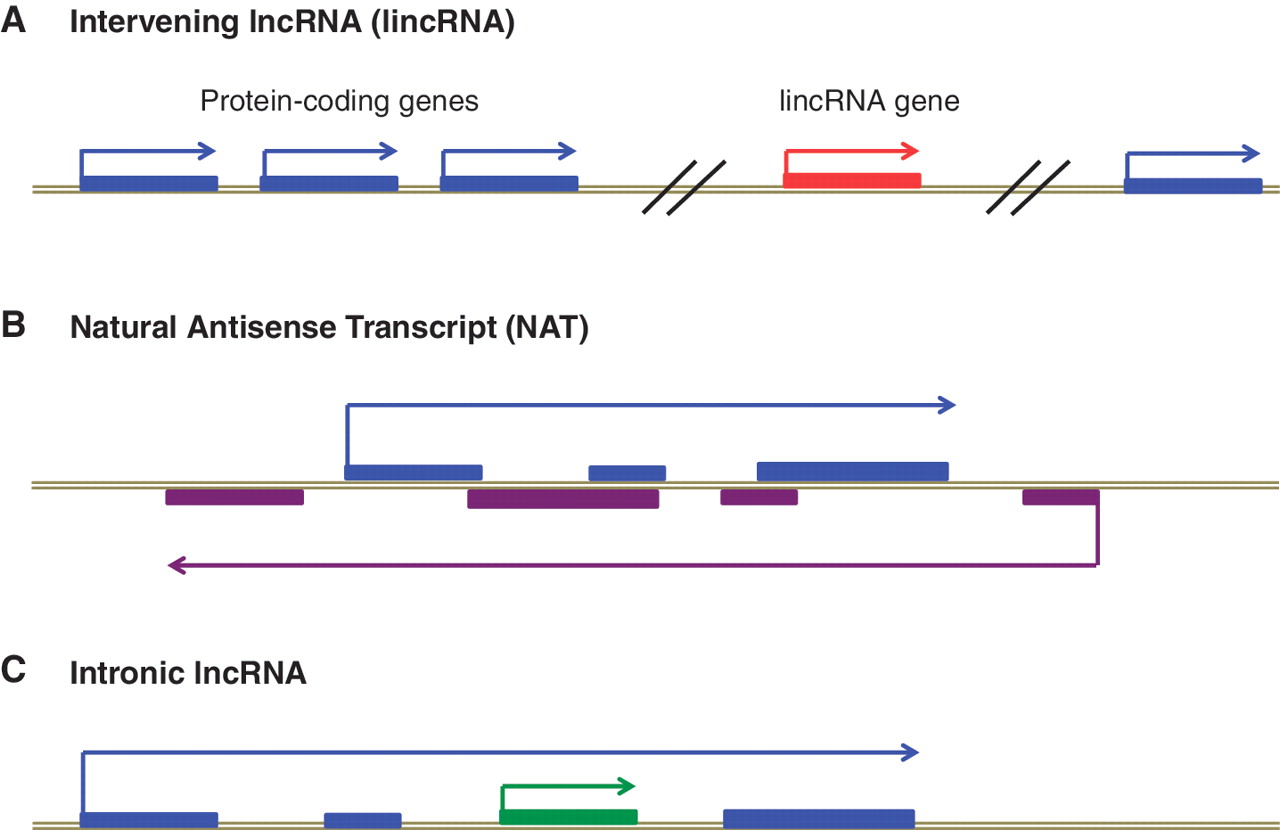 Nucleic Acids Res, Volume 40, Issue 14, 1 August 2012, Pages 6391–6400, https://doi.org/10.1093/nar/gks296
The content of this slide may be subject to copyright: please see the slide notes for details.
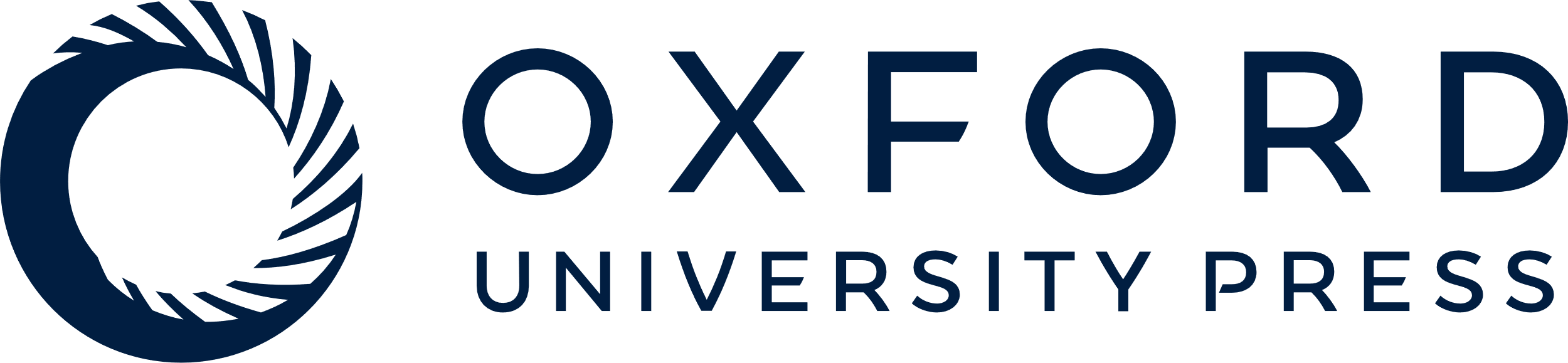 [Speaker Notes: Figure 1.  LncRNAs fall into one of three categories. ( A ) Long intervening non-coding RNAs (lincRNAs) are transcribed from regions far away from protein-coding genes. ( B ) Natural Antisense Transcripts (NATs) are transcribed from the opposite strand of a protein-coding gene. ( C ) Intronic lncRNAs (shown in green) are transcribed from within introns of protein-coding genes. 


Unless provided in the caption above, the following copyright applies to the content of this slide: © The Author(s) 2012. Published by Oxford University Press.This is an Open Access article distributed under the terms of the Creative Commons Attribution Non-Commercial License (http://creativecommons.org/licenses/by-nc/3.0), which permits unrestricted non-commercial use, distribution, and reproduction in any medium, provided the original work is properly cited.]
Figure 2. LncRNAs exert their effects by diverse mechanisms. ( A ) lncRNAs can act as guides and tethers for ...
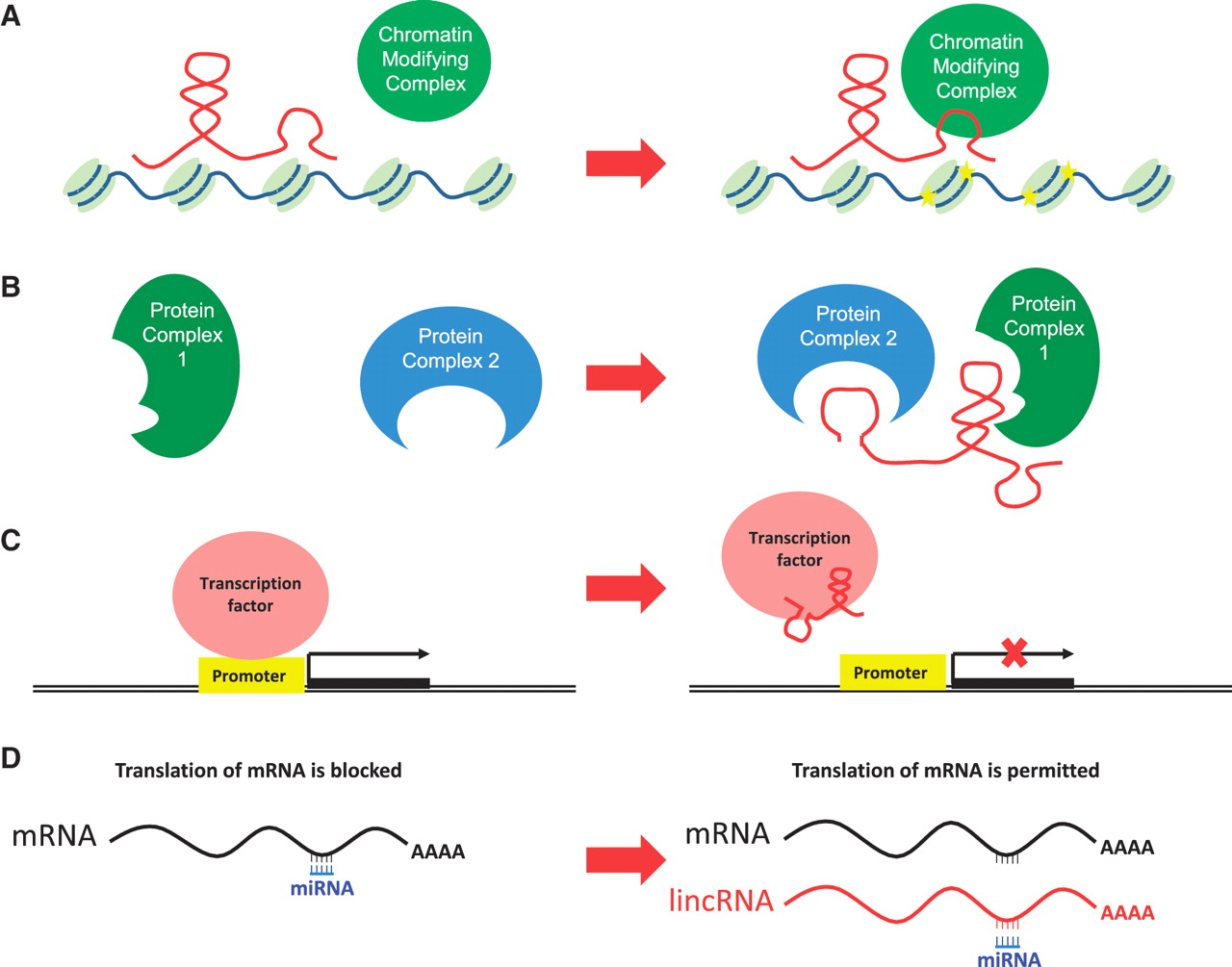 Nucleic Acids Res, Volume 40, Issue 14, 1 August 2012, Pages 6391–6400, https://doi.org/10.1093/nar/gks296
The content of this slide may be subject to copyright: please see the slide notes for details.
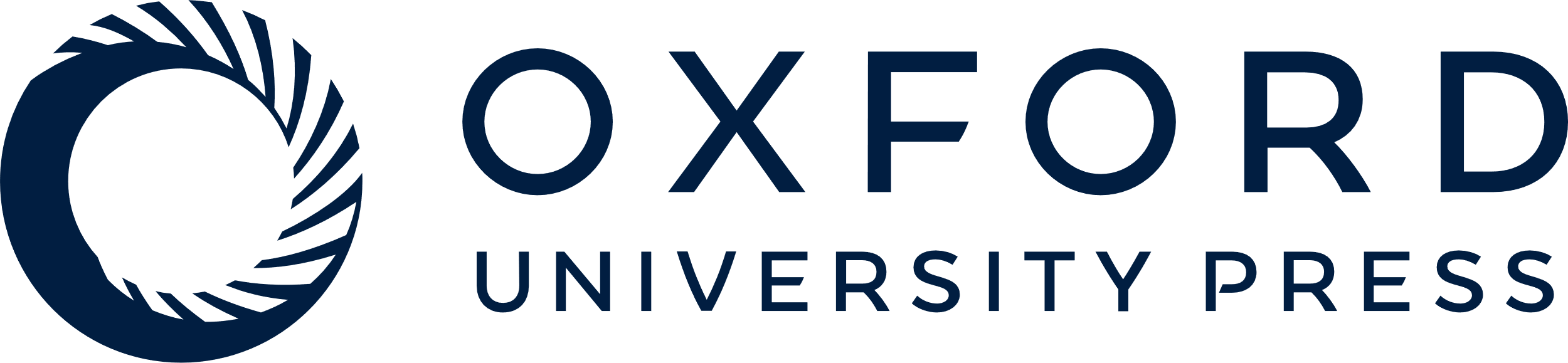 [Speaker Notes: Figure 2.  LncRNAs exert their effects by diverse mechanisms. ( A ) lncRNAs can act as guides and tethers for chromatin-modifying complexes, and thus contribute to tissue-specific gene expression. ( B ) lncRNAs can act as molecular scaffolds for protein complexes that lack protein–protein interaction domains. ( C ) lncRNAs can bind to transcription factors and prevent them from binding to their target DNA sequence. ( D ) lncRNAs can interact directly with microRNAs (miRNAs) and prevent them from binding to mRNA, thus regulating protein synthesis. 


Unless provided in the caption above, the following copyright applies to the content of this slide: © The Author(s) 2012. Published by Oxford University Press.This is an Open Access article distributed under the terms of the Creative Commons Attribution Non-Commercial License (http://creativecommons.org/licenses/by-nc/3.0), which permits unrestricted non-commercial use, distribution, and reproduction in any medium, provided the original work is properly cited.]